সময়ঃ   0২.0০   মিনিট
স্বাগতম
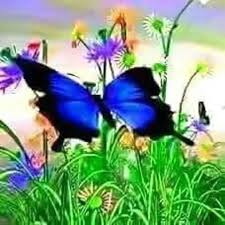 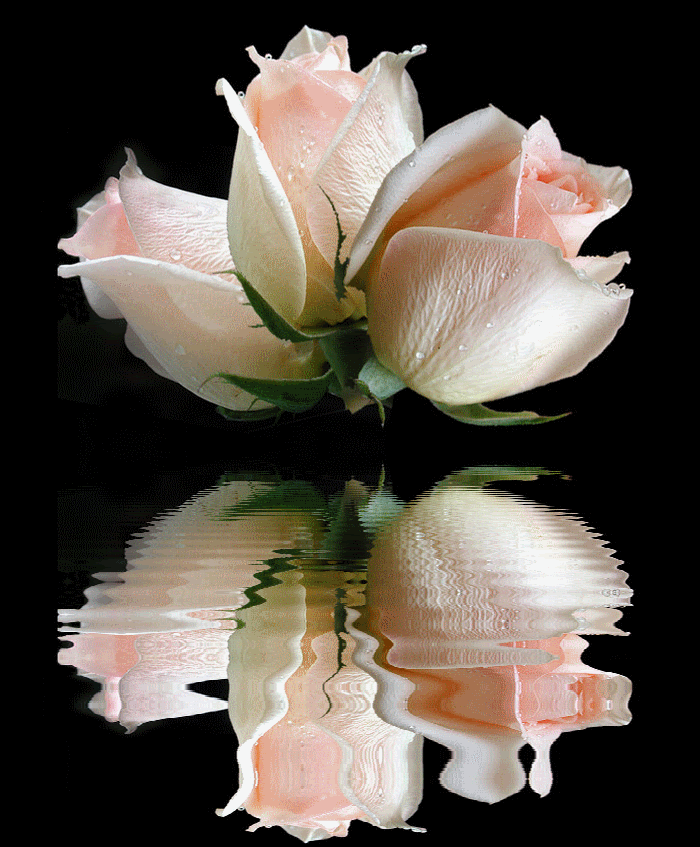 ক্লিক করুন
Highest Common  Factor
Least Common  Multiple
H.C.F. & L.C.M.
@dphofmRabiul@gmail.COM@
5/31/2020
1
সময়ঃ   0২.0০   মিনিট
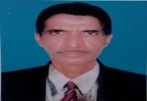 মোহাঃ রবিউল ইসলাম (সিনিয়র শিক্ষক) 
ধলসা পয়ারী হযরত ওমর ফারুক দাখিল মাদরাসা, খয়েরপুর,মিরপুর, কুষ্টিয়া,বাংলাদেশ।
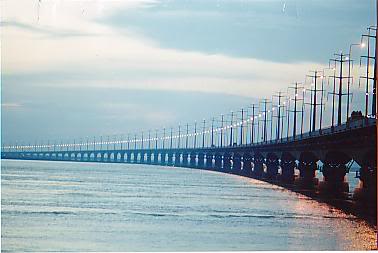 ক্লিক করুন
5/31/2020
@dphofmRabiul@gmail.COM@
2
H.C.F. & L.C.M.
সময়ঃ   01.0০   মিনিট
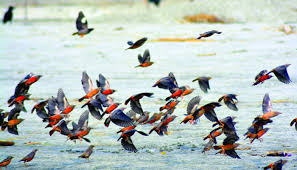 ক্লিক করুন
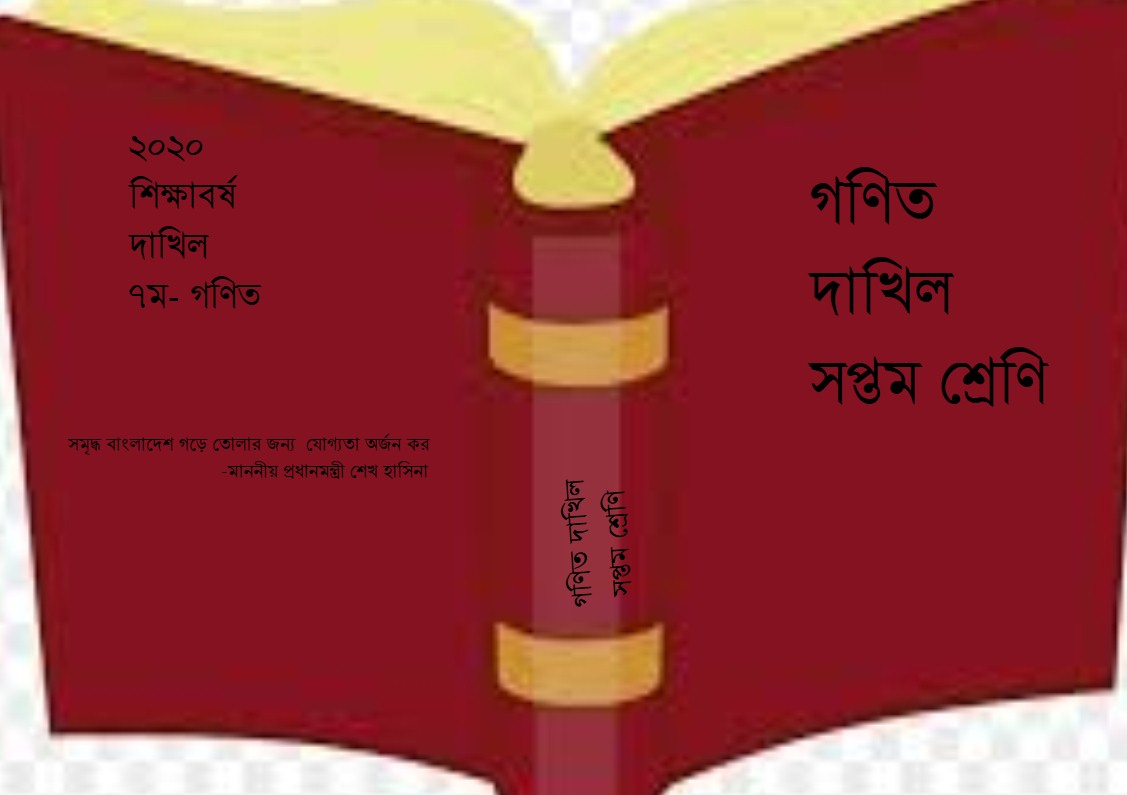 শ্রেণিঃ সপ্তম
বিষয়ঃ গণিত 
বিশেষ পাঠঃ গ.সা.গু. এবং ল.সা.গু. নির্ণয়
মোট শিক্ষার্থীঃ ৫২ জন 
উপস্থিত শিক্ষার্থীঃ ৪৯ জন 
সময়ঃ ৬০মিনিট
.3
H.C.F. & L.C.M.
5/31/2020
@dphofmRabiul@gmail.COM@
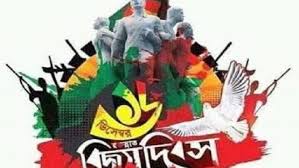 ক্লিক করুন
)            (
সময়ঃ   0২.0০   মিনিট
ওপরের বামটিকে কী বলে ?
উত্তরঃ ভাজক ।
মাঝের টিকে কি বলে?
উত্তরঃ ভাজ্য।
ডানের টিকে কি বলে?
উত্তরঃ ভাগফল।
5/31/2020
@dphofmRabiul@gmail.COM@
4
H.C.F. & L.C.M.
সময়ঃ   0২.0০   মিনিট
ভাজক)  ভাজ্য  (ভাগফল
2)  10  ( 5
          10
            o
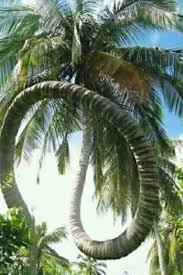 ক্লিক করুন
5/31/2020
@dphofmRabiul@gmail.COM@
5
H.C.F. & L.C.M.
সময়ঃ   03.0০   মিনিট
১.  একটি রাশি (ভাজ্য) অপর একটি রাশি ( ভাজক) দ্বারা নিঃশেষে বিভাজ্য হলে, ভাজ্যকে ভাজকের  কী বলে ?
উত্তরঃ গুণিতক।
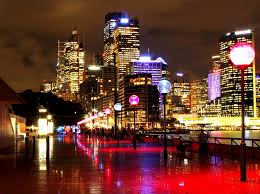 ক্লিক করুন
উত্তরঃ  গুণনীয়ক বা উৎপাদক ( Factor).
গুণনীয়ক বা উৎপাদক) গুণিতক ( Multiple) (গুণনীয়ক বা উৎপাদক
5/31/2020
@dphofmRabiul@gmail.COM@
6
H.C.F. & L.C.M.
সময়ঃ   04.0০   মিনিট
১. যে রাশি দুই বা ততোধিক  রাশির প্রত্যেকটির গুণনীয়ক, একে উক্ত রাশিগুলোর কী বলে ?
উত্তরঃ সাধারণ গুণনীয়ক।
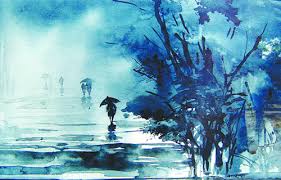 ক্লিক করুন
উত্তরঃ  x .
12 এর গুণনীয়কগুলো      1,  2 ,  3 ,  4,  6 ,  12
18 এর গুণনীয়কগুলো      1,  2,   3,   6,  9,   18
24 এর গুণনীয়কগুলো     1, 2,   3. 4,  6,   8, 12, 24
12,18 এবং 24  এর সাধারণ গুণনীয়কগুলো2,3 এবং 6। এদের মধ্যে বড় গুণনীয়কটি 6
 12,18 এবং 24  এর 6 কী ?
5/31/2020
@dphofmRabiul@gmail.COM@
7
H.C.F. & L.C.M.
সময়ঃ   0২.0০   মিনিট
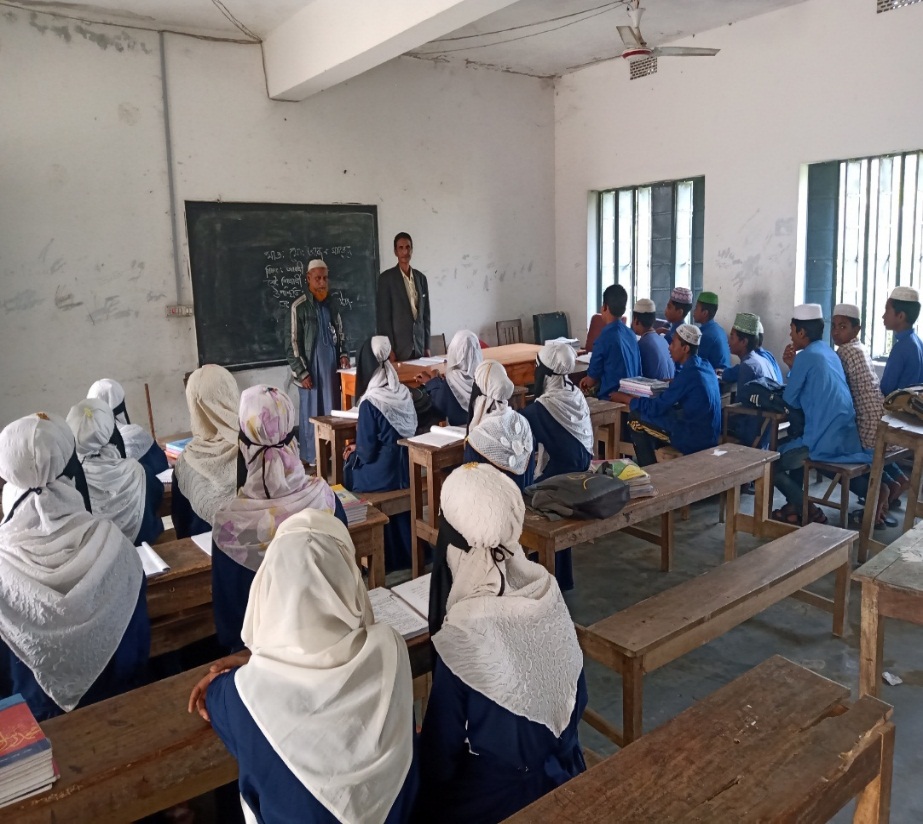 উত্তরঃ  গরিষ্ঠ সাধারণ গুণনীয়ক.
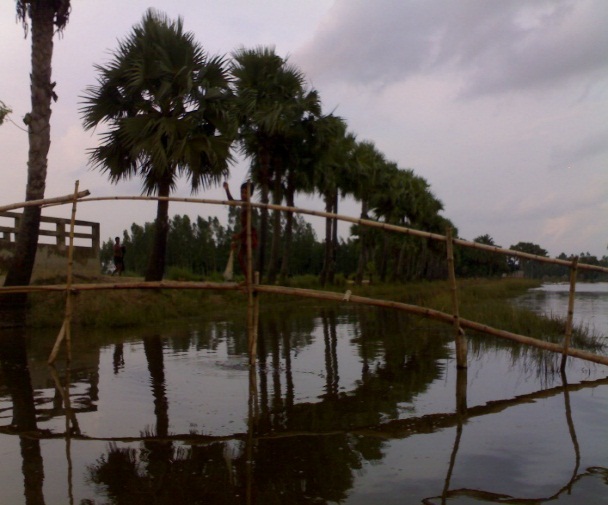 “গরিষ্ঠ সাধারণ গুণনীয়ক” কে সংক্ষেপে কী বলে ?
ক্লিক করুন
উত্তরঃ  গ.সা.গু.
5/31/2020
@dphofmRabiul@gmail.COM@
8
H.C.F. & L.C.M.
সময়ঃ   04.0০   মিনিট
১. কোনো একটি রাশি  অপর দুই বা ততোধিক  রাশি দ্বারা নিঃশেষে  বিভাজ্য হলে, ভাজ্যকে ভাজকদ্বয় বা ভাজকগুলোর  কী বলে ?
উত্তরঃ সাধারণ গুণিতক।
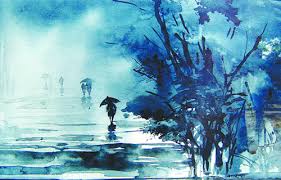 ক্লিক করুন
4 এর  গুণিতকগুলো হলো 4,8,12 ,16, 20, 24,28, 32,36…
6 এর গুণিতকগুলো হলো 6, 12 ,18, 24, 30,36...
4 এবং 6 এর সাধারণ গুণিতক হচ্ছে  12, 24, 36  
 4 এবং 6 এর 12 কে কী বলে ?
5/31/2020
@dphofmRabiul@gmail.COM@
9
H.C.F. & L.C.M.
সময়ঃ   0২.0০   মিনিট
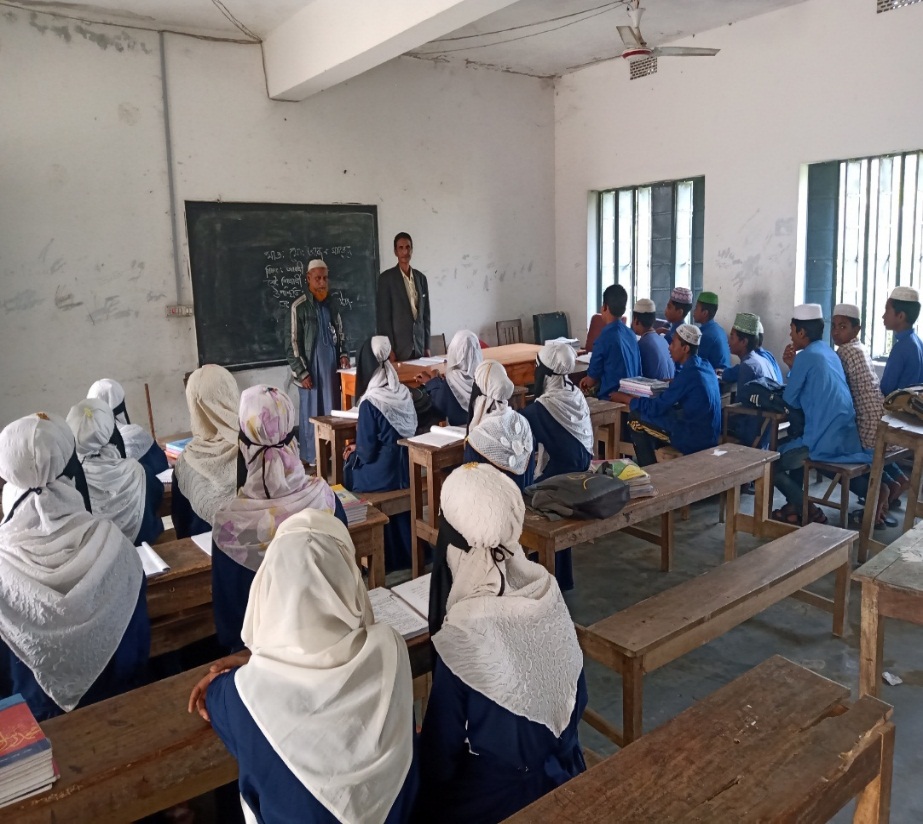 উত্তরঃ  লঘিষ্ঠ সাধারণ গুণিতক.
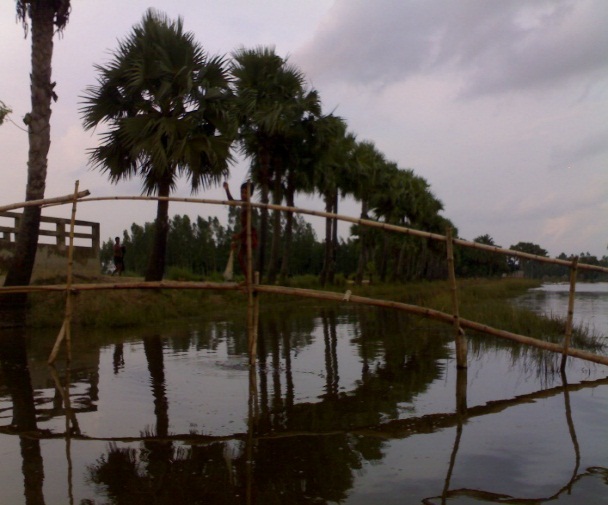 “লঘিষ্ঠ সাধারণ গুণিতক.” কে সংক্ষেপে কী বলে ?
ক্লিক করুন
উত্তরঃ ল.সা.গু.
বলতো আজকে আমাদের পাঠ্যসূচী কী হতে পারে?
গ. সা.গু. এবংল.সা.গু.নির্ণয়।
5/31/2020
@dphofmRabiul@gmail.COM@
10
H.C.F. & L.C.M.
সময়ঃ   00.0০   মিনিট
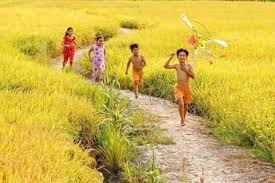 প্রত্যাশিত শিখনফলঃ
ক্লিক করুন
প্রত্যাশা করা যাচ্ছে যে, এ পাঠ শেষে শিক্ষার্থীরা...
১. সাধারণ গুণনীয়ক এবং সাধারণ গুণিতক কী তা বলতে পারবে।
২.  গ.সা.গু. এবং ল.সা.গু. এর সংজ্ঞা দিতে পারবে।
৩ গ.সা.গু. এবং ল.সা.গু. নির্ণয় করতে পারবে।.
৪ . সৃজনশীল প্রশ্নের  উত্তর দিতে পারবে।
5/31/2020
@dphofmRabiul@gmail.COM@
11
H.C.F. & L.C.M.
আর্দশ কার্যক্রমঃ
১.সাধারণ গুণনীয়কের সংজ্ঞাঃ
যে রাশি দুই বা ততোধিক রাশির প্রত্যেকটির গুণনীয়ক, ঐ রাশিকে প্রদত্ত রাশিগুলোর সাধারণ গুণনীয়ক বলা হয়।
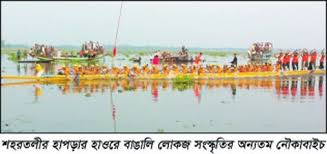 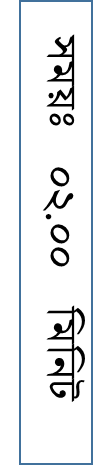 ক্লিক করুন
2.গরিষ্ঠ সাধারণ গুণনীয়কের সংজ্ঞাঃ
দুই বা ততোধিক রাশির গরিষ্ঠ সাধারণ গুণনীয়ক (গ.সা.গু.) হলো এমন একটি রাশি যা সাধারণ গুণনীয়কগুলোর মধ্যে সবচেয়ে বড় মানের একটি রাশি এবং যা দ্বারা প্রদত্ত রাশিগুলো নিঃশেষে বিভাজ্য হয়।
5/31/2020
@dphofmRabiul@gmail.COM@
12
H.C.F. & L.C.M.
আর্দশ কার্যক্রমঃ
১.সাধারণ গুণিতকের সংজ্ঞাঃ 
কোনো একটি রাশি  অপর দুই বা ততোধিক  রাশি দ্বারা নিঃশেষে  বিভাজ্য হলে, ভাজ্যকে ভাজকদ্বয় বা ভাজকগুলোর সাধারণ গুণিতক (Common Multiple) বলে।
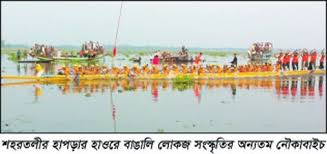 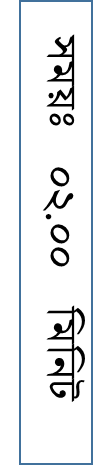 2.লঘিষ্ঠ সাধারণ গুণিতকের সংজ্ঞাঃ
দুই বা ততোধিক রাশির সম্ভাব্য সকল উৎপাদকের সর্বোচ্চ ঘাতের গুণফলকে রাশিগুলোর  লঘিষ্ঠ সাধারণ গুণিতক (Least Common Multiple) বা সংক্ষেপে ল.সা.গু. বলা হয়।
ক্লিক করুন
13
5/31/2020
@dphofmRabiul@gmail.COM@
H.C.F. & L.C.M.
আর্দশ কার্যক্রমঃ
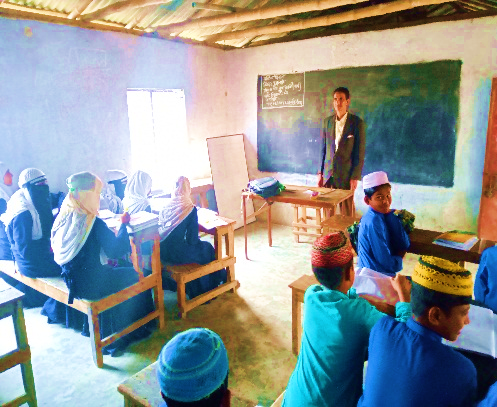 সময়ঃ   04.0০   মিনিট
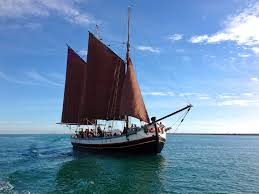 ক্লিক করুন
H.C.F. & L.C.M.
5/31/2020
@dphofmRabiul@gmail.COM@
14
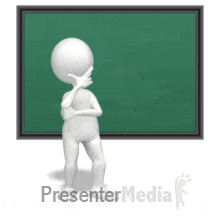 সময়ঃ   05.0০   মিনিট
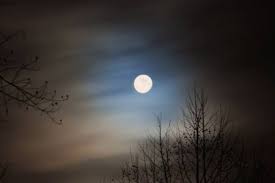 ক্লিক করুন
H.C.F. & L.C.M.
5/31/2020
@dphofmRabiul@gmail.COM@
.15
আর্দশ কার্যক্রমঃ
গণিত সৃজনশীল
সময়ঃ01.0০ মিনিট
খ. AB এর গ.সা.গু. নির্ণয় কর।                             ০৪
গ.সা.গু. নির্ণয়ঃ অনুশীলনী ৫.৪
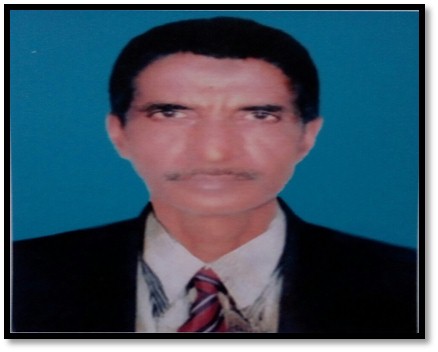 গ. ABD এর ল.সা.গু. নির্ণয় কর।                          ০৪
ক্লিক করুন
5/31/2020
@dphofmRabiul@gmail.COM@
16
H.C.F. & L.C.M.
সময়ঃ   02.0০   মিনিট
আর্দশ কার্যক্রমঃ
গ.সা.গু. নির্ণয়ঃ অনুশীলনী ৫.৪
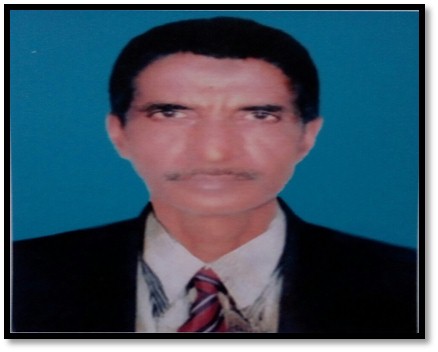 ক্লিক করুন
5/31/2020
@dphofmRabiul@gmail.COM@
H.C.F. & L.C.M.
.17
আর্দশ কার্যক্রমঃ
সময়ঃ  04.0০   মিনিট
গ.সা.গু. নির্ণয়ঃ অনুশীলনী ৫.৪
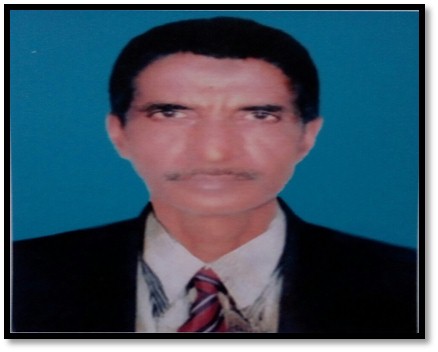 ক্লিক করুন
5/31/2020
@dphofmRabiul@gmail.COM@
H.C.F. & L.C.M.
18
আর্দশ কার্যক্রমঃ
সময়ঃ   05.0০   মিনিট
ল.সা.গু. নির্ণয়ঃ অনুশীলনী ৫.৪
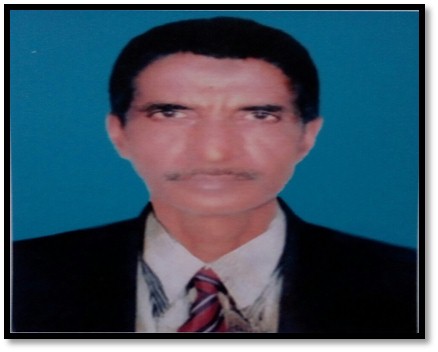 ক্লিক করুন
5/31/2020
@dphofmRabiul@gmail.COM@
H.C.F. & L.C.M.
19
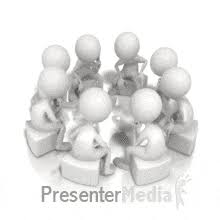 দলগত কাজঃ
সময়ঃ10.0০ মিনিট
গণিত সৃজনশীল
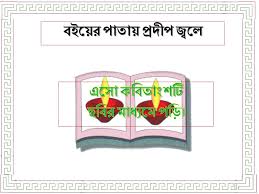 ক্লিক করুন
খ. EF এর গ.সা.গু. নির্ণয় কর।                             ০৪
গ. EFH এর ল.সা.গু. নির্ণয় কর।                          ০৪
H.C.F. & L.C.M.
5/31/2020
@dphofmRabiul@gmail.COM@
20
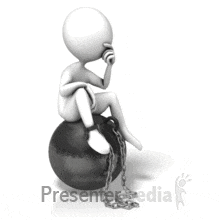 মূল্যায়নঃ
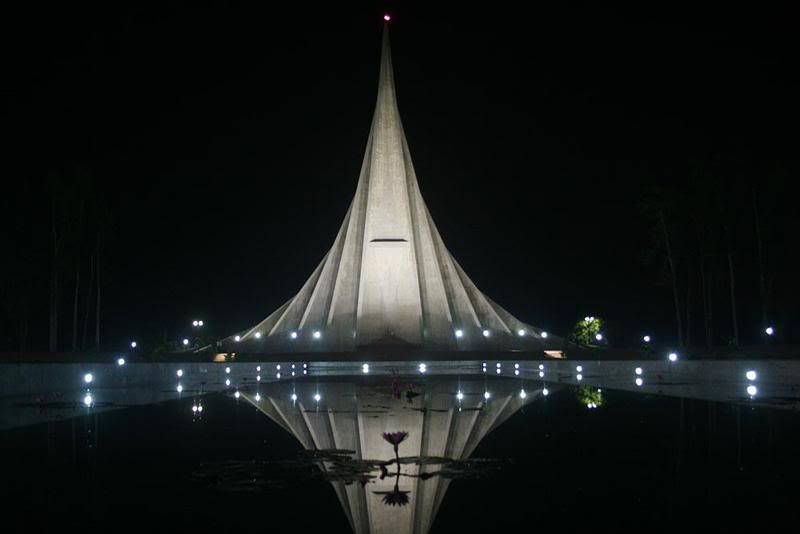 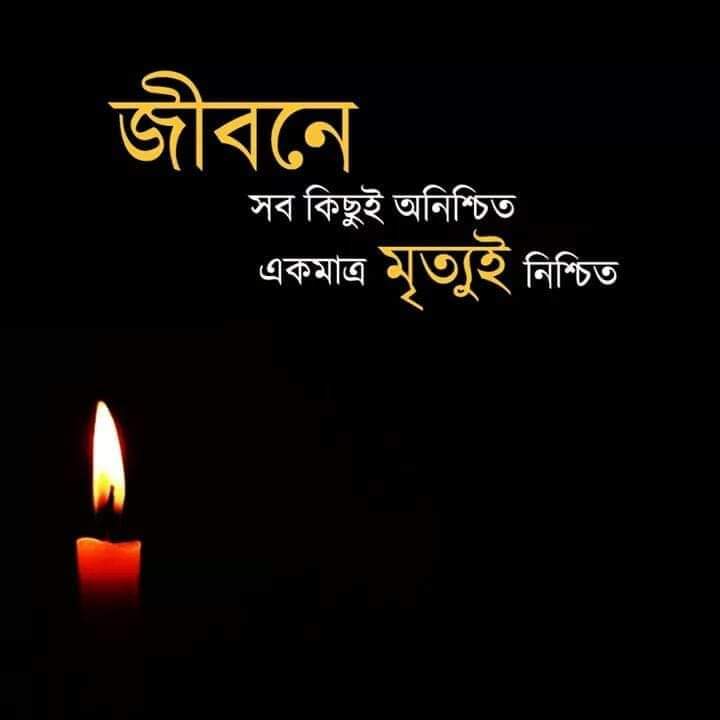 ক্লিক করুন
সময়ঃ   04.0০   মিনিট
ক্লিক  দি কুইজ বক্স
5/31/2020
@dphofmRabiul@gmail.COM@
21
H.C.F. & L.C.M.
সামগ্রিক পাঠ
সামগ্রিক পাঠ
সময়ঃ   07.0০   মিনিট
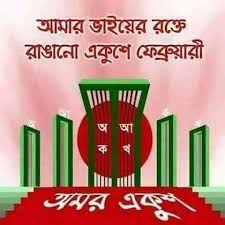 ক্লিক করুন
সামগ্রিক পাঠ
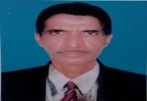 5/31/2020
@dphofmRabiul@gmail.COM@
22
H.C.F. & L.C.M.
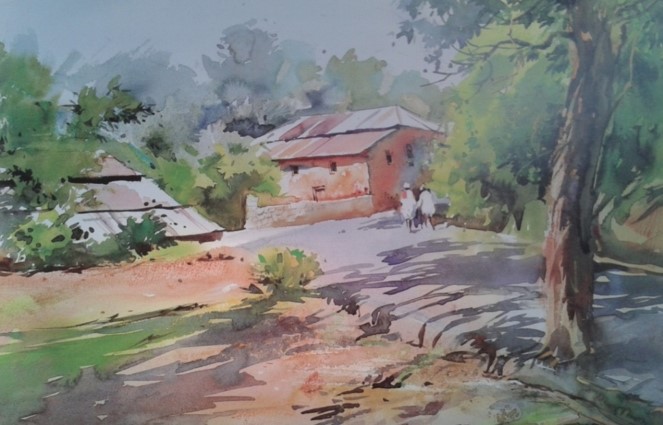 গণিত সৃজনশীল
বাড়ির কাজ
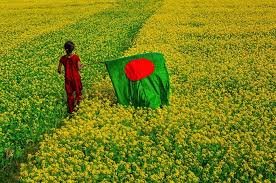 ক্লিক করুন
খ. VS এর গ.সা.গু. নির্ণয় কর।                             ০৪
সময়ঃ   04.0০   মিনিট
গ. VSC এর ল.সা.গু. নির্ণয় কর।                          ০৪
5/31/2020
@dphofmRabiul@gmail.COM@
H.C.F. & L.C.M.
23
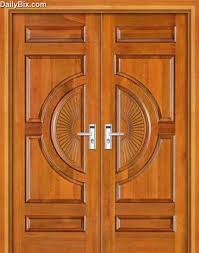 সবাইকে  ধন্যবাদ
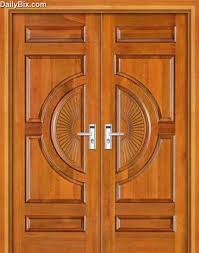 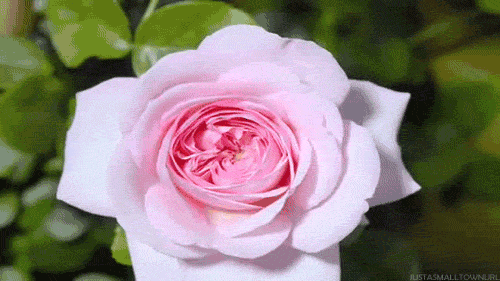 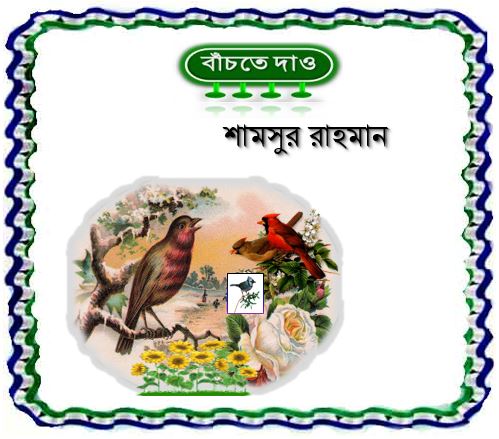 Highest Common  Factor
সময়ঃ   01.0০   মিনিট
ক্লিক করুন
Least Common  Multiple
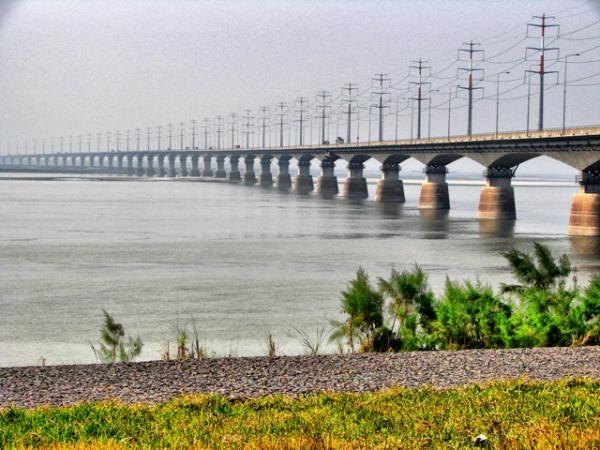 ক্লিক করুন
5/31/2020
@dphofmRabiul@gmail.COM@
24
H.C.F. & L.C.M.